Презентація на тему:
КІР
Виконав учень 10 класу
Хилюк Віталій.
Загальні відомості
Кір - це гостре вірусне захворювання, яке характеризується вираженою інтоксикацією, катаральними явищами з боку дихальних шляхів, кон'юнктивітом, появою своєрідних плям на слизовій оболонці щоки і папульозно-плямистим висипом на шкірі.
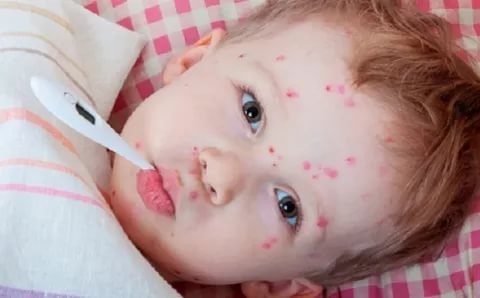 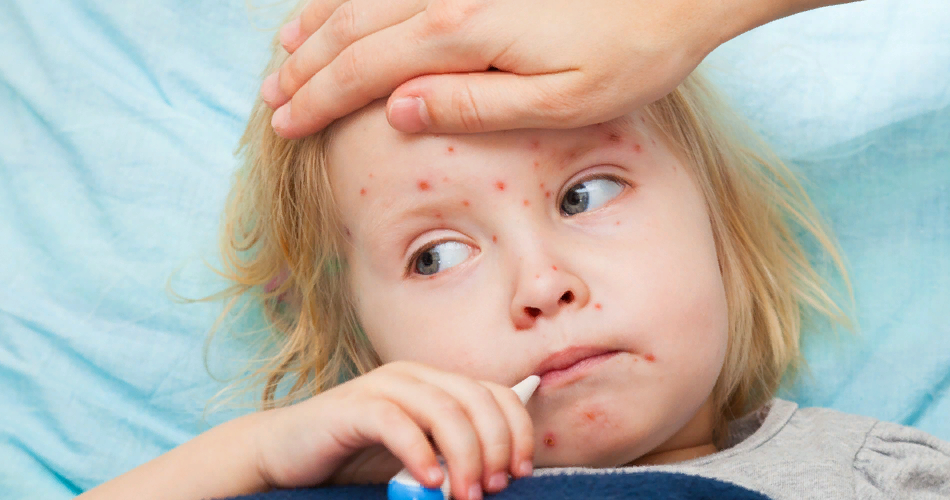 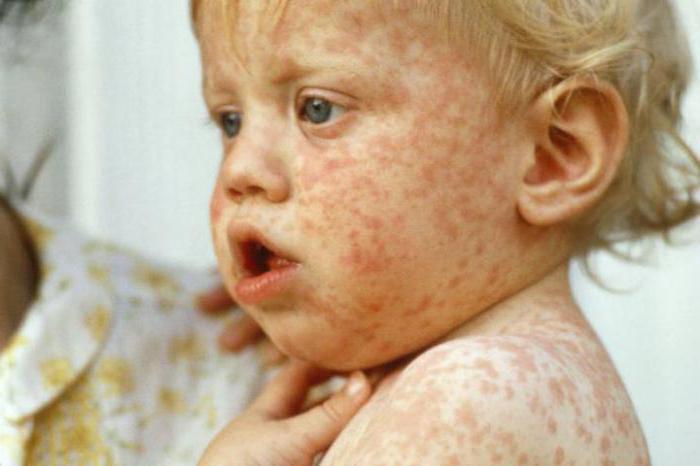 2
ПРИЧИНИ   ВИНИКНЕННЯ
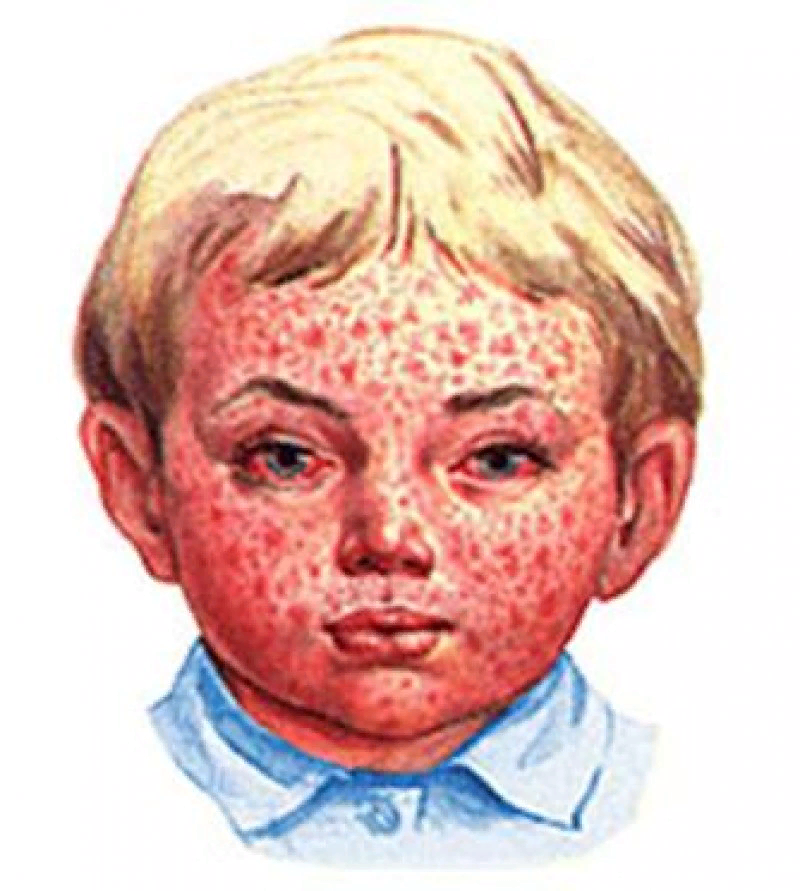 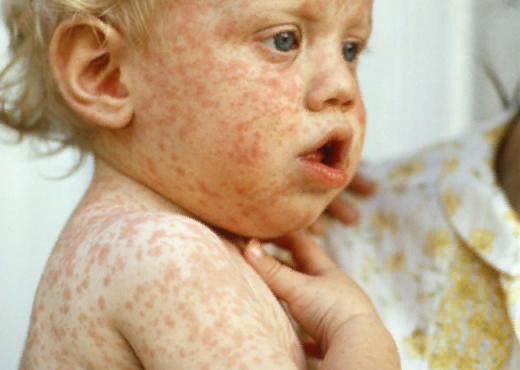 3
Розвиток захворювання
4
ПЕРЕБІГ ЗАХВОРЮВАННЯ ТА СИМПТОМИ
В перебігу кору виділяють такі періоди:
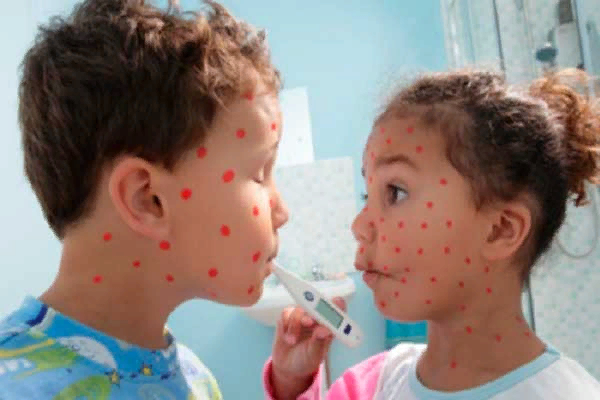 5
УСКЛАДНЕННЯ   КОРУ
6
Лікування
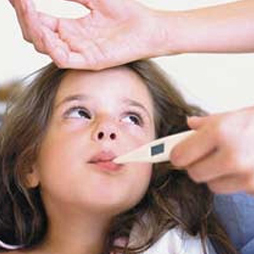 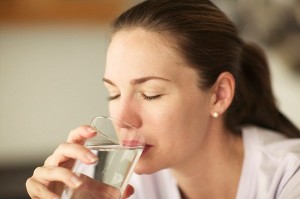 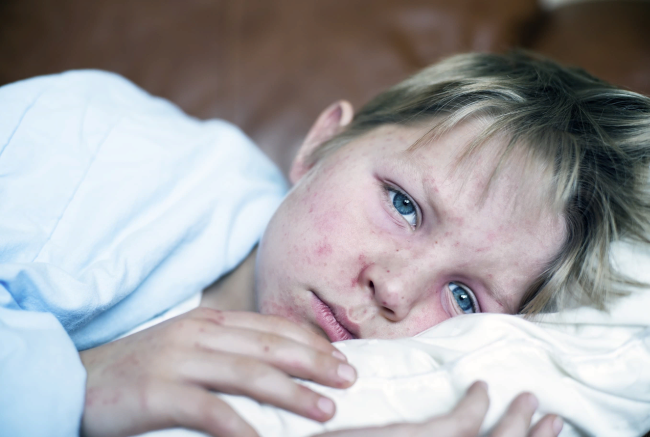 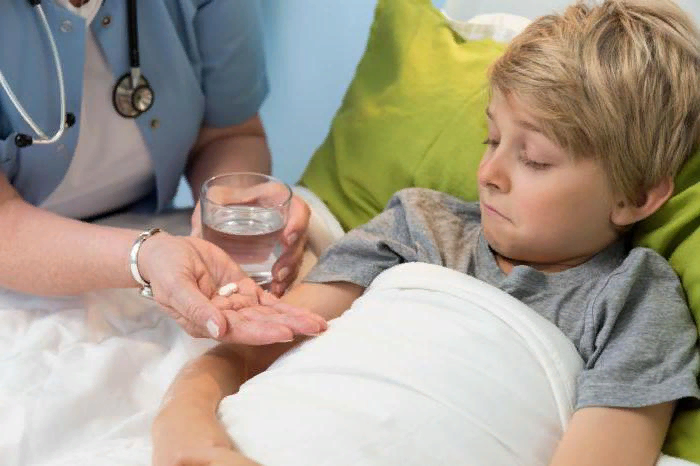 7